Secure Cloud-Assisted Smart Cars:
Dynamic Groups and ABAC
Maanak Gupta, James Benson, Farhan Patwa and Ravi Sandhu

L13-2
CS6393
Spring 2020
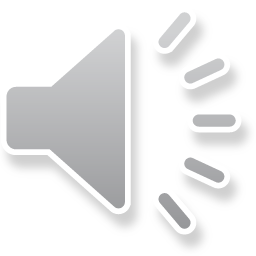 Connected Cars Ecosystem
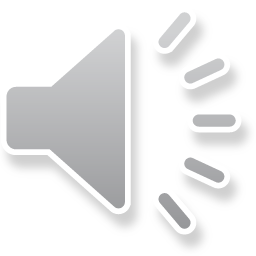 2
Scope of Contribution
Contribution
 Propose formalized ABAC model for cloud assisted applications.
 Dynamic groups and user preferences.
 Implementation of the model in AWS.

Scope 
 Single Central Cloud
 No direct access and physical tampering
 Communication Channel is encrypted.
 Data in Cloud is secure
 In-vehicle security not considered
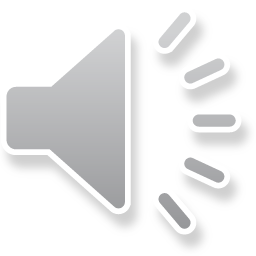 3
Attribute Based Access Control
ABAC: Decision based on the attributes of entities
 Attributes are name value pairs: age (Alice)  29
 Core entities in ABAC include:
Users
Objects					Attributes
Environment or Context
Operations 
 Authorization Policies: determine rights just in time 
retrieve attributes of relevant entities in request
 Enhance flexibility and fine grained access control
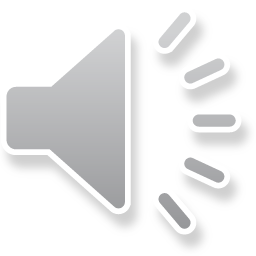 4
[Speaker Notes: User:---age, gender, department, desingatin, role
Object: created by, last modified, 

Only nurse in the pediatric department is allowed to read the files of children which visit the clinic.
Only owner iot.]
Location Groups
Categorizing wide locations into smaller groups.
Vehicles dynamically become member based on current GPS, vehicle-type or individual user preferences.
Ensure relevance of alerts and notifications
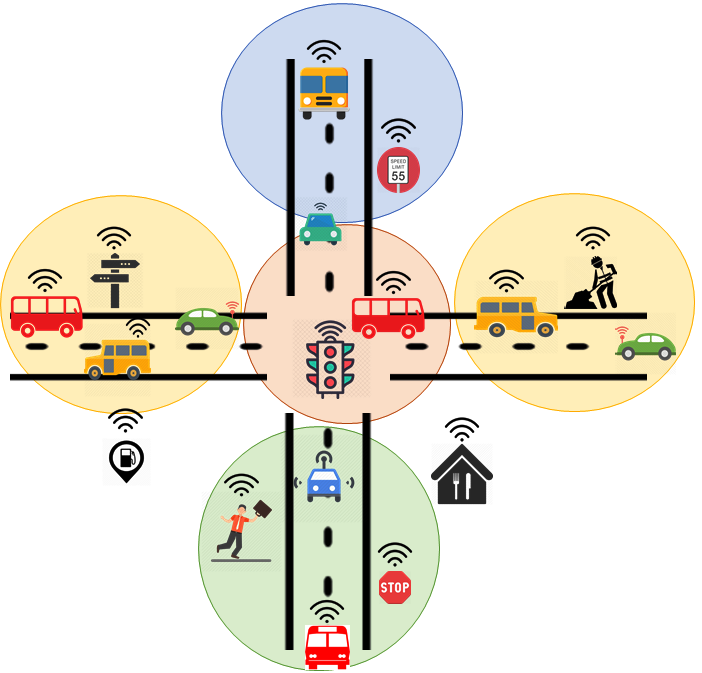 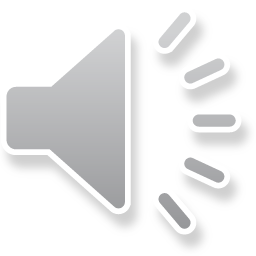 5
Attributes and Alerts
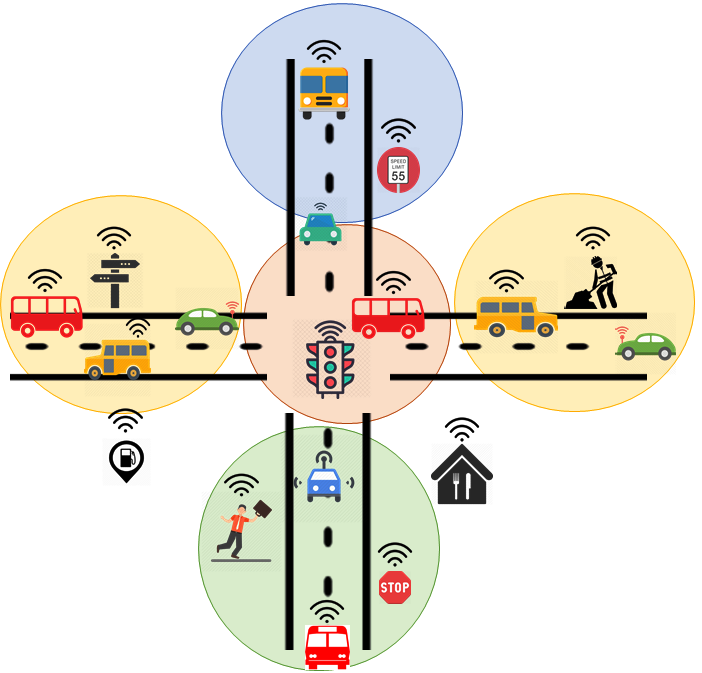 Speed Limit: 50 mph
Deer Threat: ON
Ice on Road: NO
Speed Limit: 30 mph
Flood Warning: ON 
Road Work: ON
Speed Limit: 20 mph
School Zone: ON
Amber Alert: ABC123
Vehicles move and are assigned to different groups and inherit their attributes/alerts.
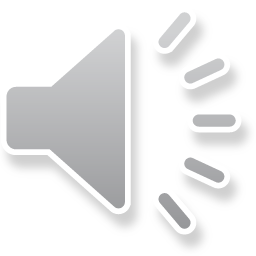 6
Using Location Groups
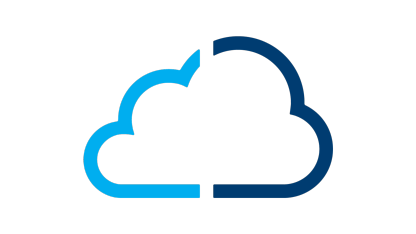 Administrative Questions:
How the attributes or alerts of groups are updated?
How are moving entities assigned to groups?
How groups hierarchy is created?

Operational Questions:
How attributes and groups are used to provide security?
How user privacy preferences are considered?
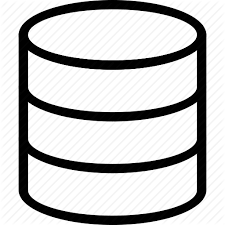 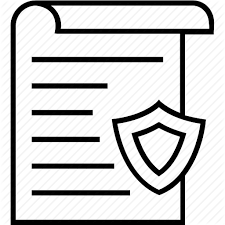 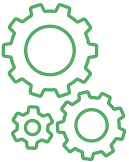 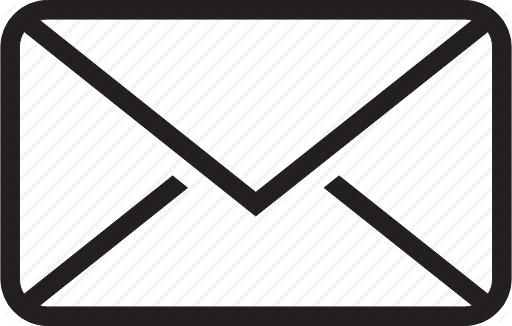 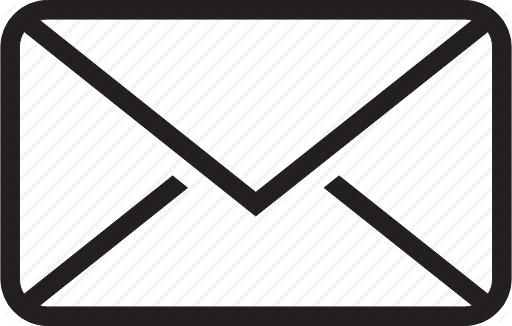 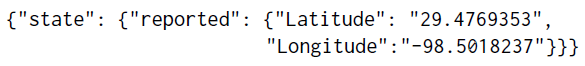 Speed Limit: 30 mph
Flood Warning: ON 
Road Work: ON
Speed Limit: 50 mph
Deer Threat: ON
Ice on Road: NO
Reported MQTT message
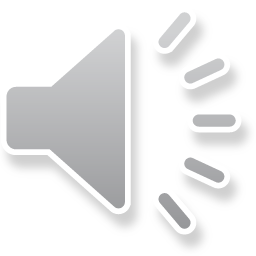 7
[Speaker Notes: How to realize dynamic location groups and how it works?]
CV-ABACG  Model
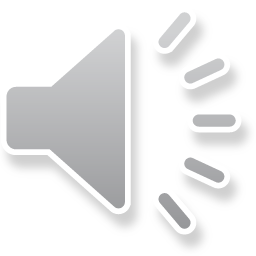 8
Model Components
user, sensor, car, mechanic, restaurant
{ location, size, IP, direction, speed, VIN, cuisine-type}
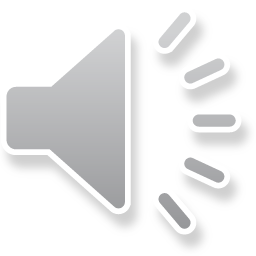 9
Model Components
{ read, write, control, notify, administrative actions }
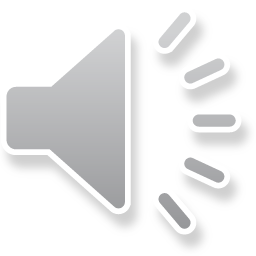 10
Model Components
Sensor, ECU,
on-board apps
Cars, traffic lights, smart-devices
Location groups, service-specific, vehicle-type
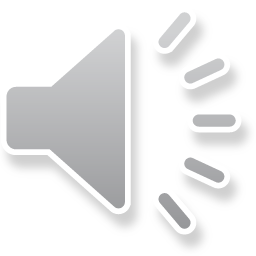 11
Model Components
Operational and Administrative Activities
{notification, alerts, group hierarchy updates}
System Wide Policies
Individualized Privacy Policies
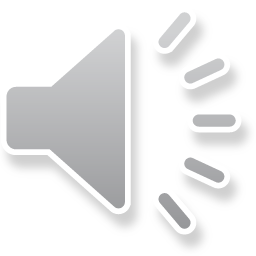 12
Formal Specification
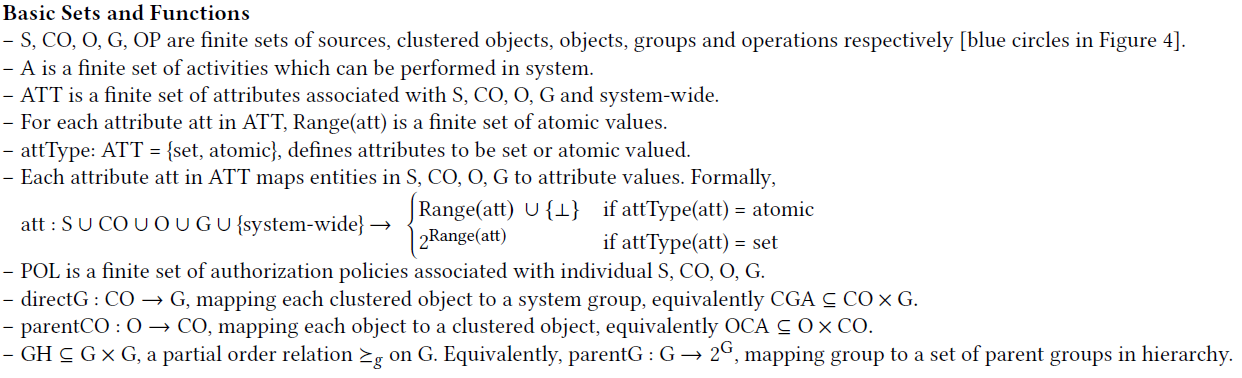 Attribute Function
Attribute Type
Group Hierarchy
Attribute Mapping
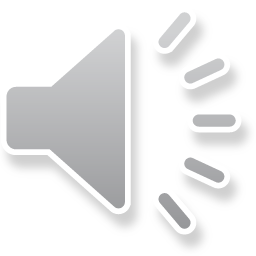 13
Formal Specification
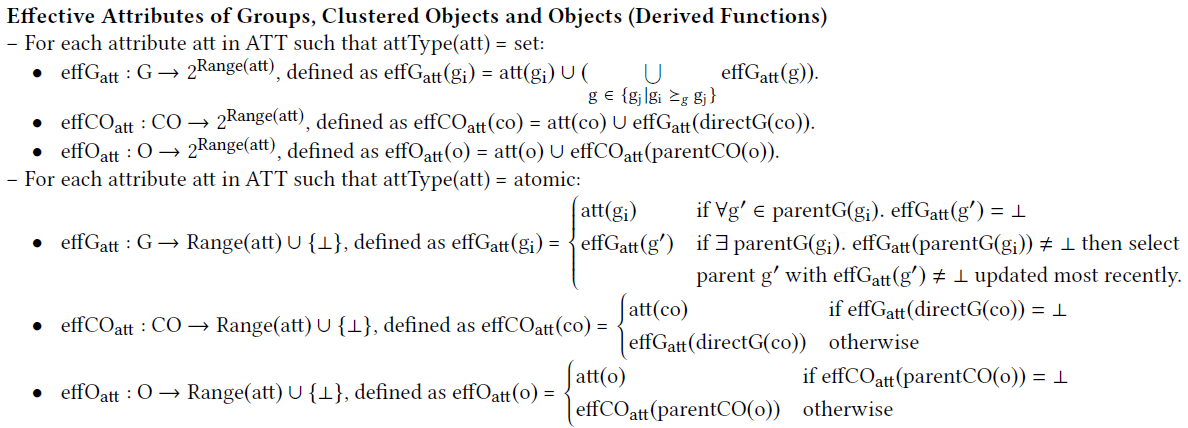 Attributes more Dynamic
Attributes Inheritance
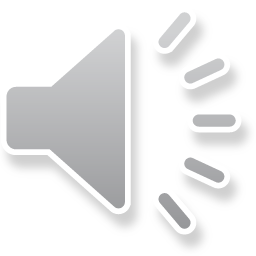 14
Policy Language
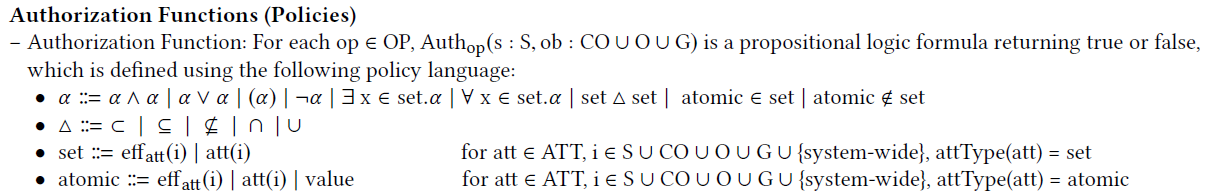 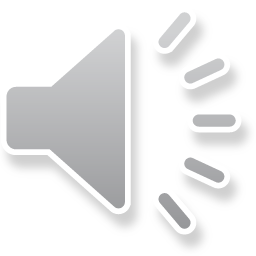 15
Activity Authorization Decision
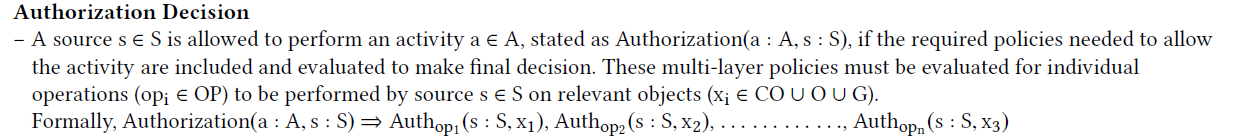 Evaluate all relevant policies to make a decision
A restaurant in group A must be allowed to send notifications to all vehicles in location group A and group B.
System defined
DECISION
I only want notifications from Cheesecake factory.
User Preference
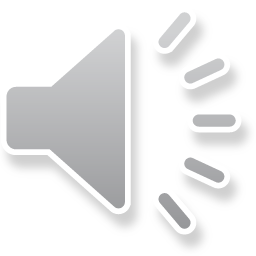 16
Implementation in Amazon Web Services (AWS)
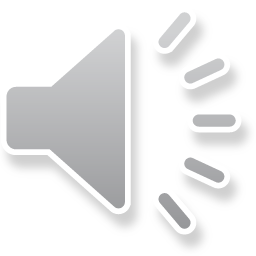 17
Vehicles and Groups
4 Location Groups 
(static demarcation)
Vehicles movement
(coordinates generated using Google API)
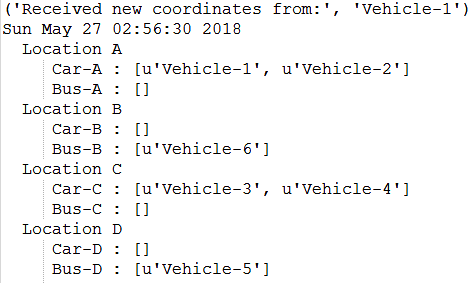 Snapshot (table keeps changing)
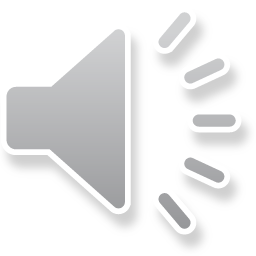 18
Implemented Policies
Administrative Policy 
Road side motion sensor with [id = 1] and current GPS in group [Location-A] can only [modify] attribute [Deer Threat] to value [ON, OFF] for group [Location-A].


 Operational Policy
Restaurant Notification Use Case
System Defined Policy
 A restaurant located within group [Location-A] can only [send  notifications] to members of groups [Location-A, Location-B].
  User Preferences
 Send notifications only between [7 pm to 9 pm] only on [Wednesdays].
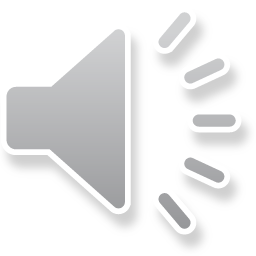 19
Performance Metrics
Policy Enforcement Time
Relevance of Alerts and Notifications
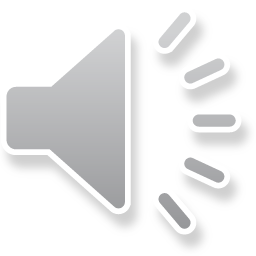 20
Performance Metrics
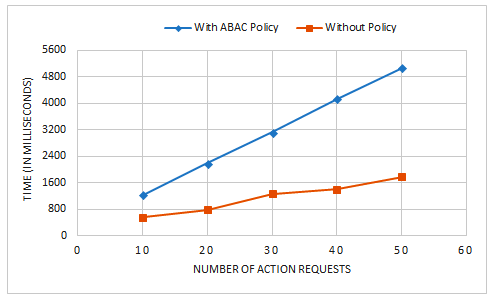 Comparing Policy vs No Policy Execution Time
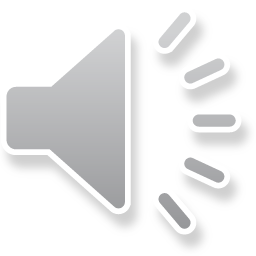 21
Conclusion and Future Work
Proposed an Attribute Based Access Control solution for cloud  assisted Smart Cars.
 Introduced Dynamic Groups 
 Supports User Privacy Preferences and Location Centric
 Proof of Concept implementation in AWS 

Future Research
Extensive and detailed evaluation
V2V and V2I secure trusted communication using Edge
Location preserving approaches
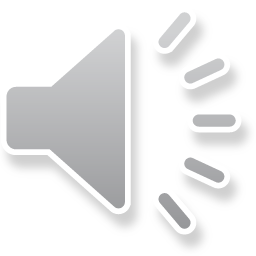 22